§ 5 Как человек познает мир.
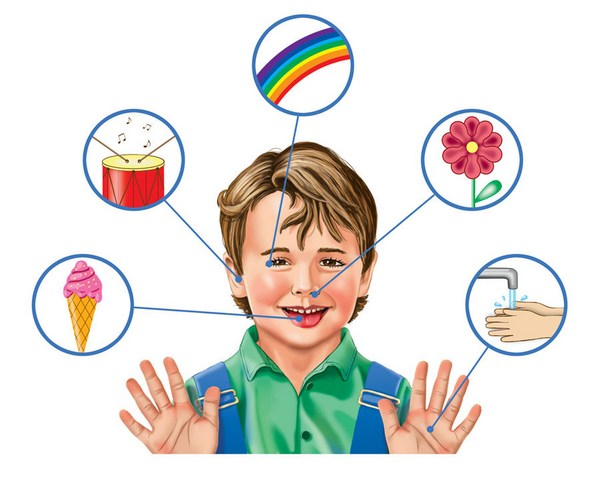 Сидорова О.В.
Психея – это душа
Платон на фреске 
«Афинская школа»
Психея – богиня человеческой души
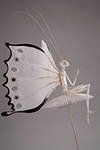 Психика - свойство мозга активно отражать действительность
Процессы психики:

ощущение
восприятие
мышление 
память
чувства
речь
внимание
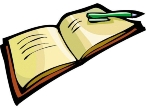 Рабочая тетрадь
Стр. 19, №  3, 4, 5
Ощущение  (в психологии) - процесс отражения отдельных свойств объектов окружающего мира, (ощущение аромата кофе, цвета, температуры и т.д.).
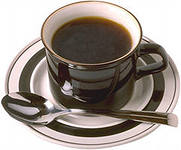 Восприятие — познавательный процесс, формирующий субъективную картину мира, (как целостного впечатления, например, восприятие чашки кофе как целостного образа)
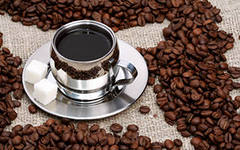 Восприятие состоит из одного или более                                   ощущений, создающих наиболее полное                                     представление об объекте.                                       Т.е. восприятие будет, даже если человек не                                     прикасается к чашке,                                         с закрытыми глазами      будет вдыхать аромат кофе (одно ощущение).
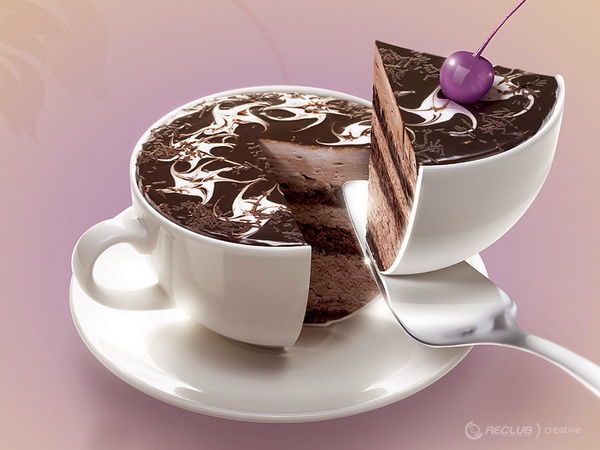 Домашнее задание
§ 5, вопросы 1- 4
р/т  стр. 20-21 № 6, 8, 9